ASZÁMVITEL ALAPJAI
14. lecke
A könyvelés számlarendszere, a számlakeret
Az előző leckékben nagyszámú könyvviteli számlával találkoztunk, amelyek tartalmuk alapján széles skálán mozgó elemeket jelenítettek meg. Ezeket formailag egyértelműen besoroltuk az aktív vagy a passzív számlák közé
Ebben a leckében rendet teszünk a számlák sokszínű világában, áttekinthetővé és teljessé tesszük az alkalmazott számlákat
Milyen számlákkal is találkoztunk már?
Egyrészt beszéltünk alakiság alapján AKTÍV és PASSZÍV számlákról
Másrészt a hordozott tartalom alapján találkoztunk mérlegszámlákkal (ESZKÖZ, FORRÁS) és műveleti számlákkal (KÖLTSÉG, BEVÉTEL és RÁFORDÍTÁS)
Tisztáztuk, hogy az eszköz, a költség és a ráfordítás számlák alakilag aktívak, a forrás és bevétel számlák pedig passzívak
3
A könyvelés során alkalmazott mérleg- és műveleti számlákat a négyszámlasoros könyvelési modell foglalja egységes keretbe (amelyet az 1. leckében említett Schmalenbach dolgozott ki)
Mit jelent ez? Azt, hogy időszak közben a költségek, ráfordítások, bevételek elszámolása nem a mérlegkörben (nem eszköz-forrás számlákon) történik, hanem külön erre a célra rendszeresített számlákon. De ezek a számlák kötődnek a mérleghez, hiszen megvan a kapcsolódási pontjuk: a költségek felmerülése eszköz-forrás számlákkal szemben jelentkezik és a teljesítmény létrehozásához kapcsolódnak (tehát a termelési folyamat végén eszközök jönnek létre), a bevételek és ráfordítások különbsége pedig az eredmény, amely egy forráselem.
Vagyis például nem csak azt látjuk, hogy a cég eredménye +100, hanem a műveleti számlák alkalmazásával az eredményt alakító tényezőket is meg tudjuk mutatni a könyvelés zárt rendszerében
A négyszámlasoros könyvelési modell tehát a számlarendszer műveleti számlákkal való kibővítésével definiált, általánosan használt könyvelési rendszer
4
NÉGYSZÁMLASOROS KÖNYVELÉSI MODELL(schmalenbachi szemléletmód)
E = F
Kétszámlasoros: statikus szint
Eredmény
 kiemelése
Befejezetlen ter-
melés kiemelése
N   é   g   y   s   z   á   m   l   a   s   o   r   o   s :  d   i  n  a   m  i  k   u  s    s   z  i   n  t
+
=
B(evétel) – 
R(áfordítás)
E(szköz)
K(öltség)
F(orrás)
+
AKTÍV VAGYON
PASSZÍV VAGYON
5
A KIBŐVÜLT SZÁMLAHALMAZ RENDSZEREZÉSE
A számlák rendszerezési szempontjai
alaki szempontból
Aktív és passzív számlák
tartalmi szempontból
Eszköz, forrás, költség, bevétel, ráfordítás számlák
könyvviteli okmányokhoz való kapcsolódásuk szerint
Mérleghez, eredménykimutatáshoz kapcsolódó számlák

A főkönyvi számlák fenti szempontokat érvényesítő, egységes rendszerezése a számlakeretben valósul meg

SZÁMLAKERET: a gazdálkodók által alkalmazott számlák egységesen és következetesen felépített rendszere, amely egy decimális kódrendszer
6
A SZÁMLAKERET TAGOLÁSI LOGIKÁJA
Horizontálisan: számlaosztályok (azonos tartalmú számlák halmaza)
A decimális rendszer alapján értelemszerűen 10 számlaosztály különíthető el
Vertikálisan: számlacsoport → számla → alszámla → részletező számla → analitikus számla
A gyakorlatban az analitikus számla szint szerinti részletezés általában már a szintetikus elszámoláson kívül kifejezetten az analitikus elszámolásban jelenik meg
7
A SZÁMLAKERET horizontális TAGOLÁSA
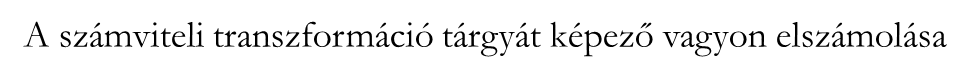 8
A 10 számlaosztályt két részre osztjuk (erre utal az előző ábrán a szaggatott vonal)
A számviteli transzformáció tárgyát képező vagyon és annak változásainak elszámolása az 1-9. számlaosztály számláin valósul meg, a 0. számlaosztályt önállóan, az 1-9. számlaosztálytól elkülönítve használjuk a nem mérlegképes vagyonrészek nyilvántartására (ennek részleteivel tanulmányaink során nem foglalkozunk).
Tehát a gyakorlati könyvelés 9 számlaosztályban, 9*9 számlacsoportban, 9*9*9 főkönyvi számlán stb. valósul meg
9
PÉLDA A SZÁMLAKERET vertikális TAGOLÁSÁRA
1			Befektetett eszközök (számlaosztály)
12		Ingatlanok (számlacsoport)
123		Épületek (főkönyvi számla)
1231		Igazgatási épületek (alszámla)
12311	Központi irodaház (részletező számla)
10
PÉLDA A SZÁMLAKERET vertikális TAGOLÁSÁRA
4			Források
45		Rövid lejáratú kötelezettségek 	
454		Szállítók
4541		Belföldi szállítók
45411	Belföldi áruszállítók
45412	Belföldi beruházási szállítók
4542		Külföldi szállítók
11
SZÁMLAKERETEK HIERARCHIÁJA vonatkozási hatóköre (egységesítési szintje) szerint
nemzetgazdasági számlakeret (kötelező vagy ajánlás)
ágazati számlakeret
vállalati számlakeret
Magyarországon
a nemzetgazdasági számlakeret csak számlaosztály mélységig egységes és kötelező (a további tagolás gazdálkodói hatáskör)
Egyes gazdálkodó típusuknál (pl. pénzintézetek, államháztartás szervezetei) kötelező ágazati számlakeret is van
A mikrogazdálkodói beszámolót (lásd 18. lecke) készítőkre a főkönyvi számla szintjéig egységes számlakeret előírás érvényes
A gazdálkodók széles körében a vállalati számlakeret kialakítása – a számlaosztályokon belül – gazdálkodói döntés tárgyát képezi (lásd később a számviteli politikát is)
12
SZÁMLAREND
a számlakeret adott gazdálkodóra érvényes használati útmutatója, amelynek tartalma:
a számlák száma, megnevezése (a számlatükör)
a számlák tartalma (ha a nevük alapján nem egyértelmű)
a számlákhoz kapcsolódó gazdasági események és könyvelési tételeik
analitikus kapcsolat, egyeztetések rendje, feladások
bizonylati rend (bizonylatok megnevezése, felépítése, tartalma, kezelése stb.)
13
Elegendő-e az eddig tárgyalt könyvviteli számlák használata a könyvelés során? Hogyan lehet további hasznos információkhoz jutni a könyvelés alapján a számlarendszer finomításával?
A technikai és a helyesbítő számlák rendszere
14
Mit is tanultunk a kettős könyvvitelről?
Minden könyvelési tételben legalább 2 főkönyvi számla szerepel, az egyik a T a másik a K oldalával
Az esetek nagy részében a két számla egyértelmű, de felmerülhetnek olyan esetek, amikor nem adódik közvetlenül az ellenszámla
Az egyes számlák egyenlege önálló, értelmezhető (köz)gazdasági tartalmat hordoz (miből mennyi van, mennyivel tartozunk, mennyi a bérköltség, mennyi az árbevétel stb.)
A számlák egyenlegét a forgalmak különbsége adja, tehát a forgalmak is önálló tartalmat hordoznak
pl. a Jövedelemelszámolási számla egyenleg mutatja, hogy mennyi az adott időpontban a tartozásunk a dolgozók felé, amely bruttó bér és a levonások különbsége, ezeket a számla K illetve T forgalma jeleníti meg, no de a T oldalon jelenik meg a nettó bér kifizetése is, aminek hatására 0 egyenleget fog mutatni a számla, aztán mindez ismétlődik a további hónapokban. Több fontos, önálló adatsor, összeg is megjelenik tehát a könyvelés során, amelyek az egyenleget alakítják, de hogyan lehetne az egyes hatásokat önállóan kimutatni?
Ezekre a kérdésekre kaphatunk választ a rendszerező számlák alkalmazásával
15
A rendszerező számlák fajtái
Technikai számlák
Biztosítják a kettős könyvvitel formai szabályának (kettős feljegyzés) maradéktalan érvényesülését, áttekinthetővé teszik az összetettebb gazdasági események elszámolást
Helyesbítő számlák
Biztosítják egy-egy számviteli jelenség (pl. vagyonelem) egyes mozgásnemeinek elkülönült, önálló kimutatását
16
TECHNIKAI SZÁMLA
adott gazdasági esemény könyveléséhez használt, a könyvelési tétel áttekinthetőségét biztosító segédszámla, amelyet sem tartalmi, sem alaki szempontból nem rendszerezünk. 
Lásd (egyelőre) a Nyitó- és Zárómérleg számlát
17
A nyitás modellezése
Nyitómérleg számla
Pénzeszköz
Jegyzett tőke
Ny.     1000
Ny.     1000
Ny.     1000
Ny.     1000
18
A HELYESBÍTŐ SZÁMLÁK
Hogyan is definiáltuk a főkönyvi számlát?
Kétoldalú … növekedések … csökkenések
Vegyünk egy eszközszámlát!
Eszközszámla
+
-
Eszközszámla csökkenései
Eszközszámla növekedései
+
-
-
+
Eszköznövekedések egyenlege
Eszközcsökkenések egyenlege
19
Eszközszámla egyenlege
HELYESBÍTŐ SZÁMLA
valamely AKTÍV vagy PASSZÍV alapszámlához kapcsolódó számla, amely az adott alapszámla egyenlegét növeli, vagy csökkenti. 
A helyesbítő számlák mind tartalmi, mind alaki szempontból rendszerezhetőek, tehát az egyenlegük önálló gazdasági tartalmat hordoz
A számlákra gyakorolt hatásuk alapján:
kiegészítő számla
ellentétesen helyesbítő (kontra) számla
20
HELYESBÍTŐ SZÁMLÁK ALAKISÁGA
KONTRAAKTÍV SZÁMLA
AKTÍV SZÁMLA
+
–
–
+
AKTÍV KIEGÉSZÍTŐ SZÁMLA
+
–
PASSZÍV SZÁMLA
KONTRA PASSZÍV SZÁMLA
–
+
+
–
PASSZÍV KIEGÉSZÍTŐ SZÁMLA
–
+
21
HELYESBÍTŐ SZÁMLÁK ÉRTELMEZÉSE
KONTRAAKTÍV SZÁMLA
ESZKÖZSZÁMLA
1000
400
KÖNYV SZERINTI ÉRTÉK = 600
FORRÁS SZÁMLA
1000
KÖNYV SZERINTI ÉRTÉK = 1400
PASSZÍV KIEGÉSZÍTŐ SZÁMLA
400
22
Egy tipikus hétköznapi példa a helyesbítő számlákra
BEKERÜLÉSI ÉRTÉK 
BRUTTÓ ÉRTÉK
TÁRGYI ESZKÖZ
TÁRGYI ESZKÖZ ÉRTÉKCSÖKKENÉSE
1000
400
KÖNYV SZERINTI ÉRTÉK (NETTÓ ÉRTÉK) = 600
Ez lesz a mérlegben a „Tárgyi
eszközök” sor értéke
Aktualizált bekerülési érték
23
Helyesbítő számlákkal oldjuk meg az áfa elszámolását is
Lásd az áfa elszámolás logikáját!
Fizetendő áfa számla egyenlegét helyesbíti az állammal elszámolandó összegre az Előzetes áfa, az elszámolandó összeget pedig az Áfa pénzügyi elszámolási számla helyesbíti a befizetendő összegre
És természetesen mindhárom számla egyenleg önmagában is értelmezhető tartalmat is hordoz
Példa: fizetendő áfa számla egyenlege 3.000 (megmutatja, hogy az időszaki értékesítések során mennyi áfa kötelezettség keletkezett), előzetes áfa egyenlege 2.000 (megmutatja, hogy az időszaki beszerzések során mennyi levonható áfa keletkezett), áfa pénzügyi elszámolási számla egyenlege (T) 600 (megmutatja, hogy az időszaki pénzügyi elszámolás mennyi és milyen nettó pénzáramot okozott eddig). A fizetendő és előzetes áfa különbsége (+1.000) megmutatja az időszak nettó elszámolandó összegét, az elszámolandó összeg és a pénzügyi elszámolás különbsége (+400) megmutatja az aktuális befizetési kötelezettség összegét
Megjegyezzük, hogy az áfa sajátosságaiból adódóan az áfa pénzügyi elszámolási számla K egyenleget is mutathat
24
A lecke záró diáján összefoglaljuk a kettős könyvvitelt teljes számlarendszerének felépítését a megismert szempontok alapján
25
Szegedi Tudományegyetem
GazdaságtUDOMÁNYI KAR
Közgazdász  KÉPZÉS
Távoktatási TAGOZAT
LECKESOROZAT
Copyright ©  SZTE GTK 2017/2018

A LECKE tartalma, illetve alkotó elemeI előzetes, írásbeli engedély MELLETT használhatók fel.
Jelen tananyag a Szegedi Tudományegyetemen készültaz Európai Unió támogatásával. Projekt azonosító: EFOP-3.4.3-16-2016-00014